Proyecto “Wall•E”
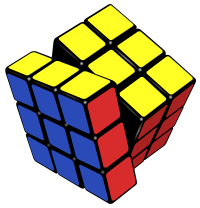 Introducción
Objetivos
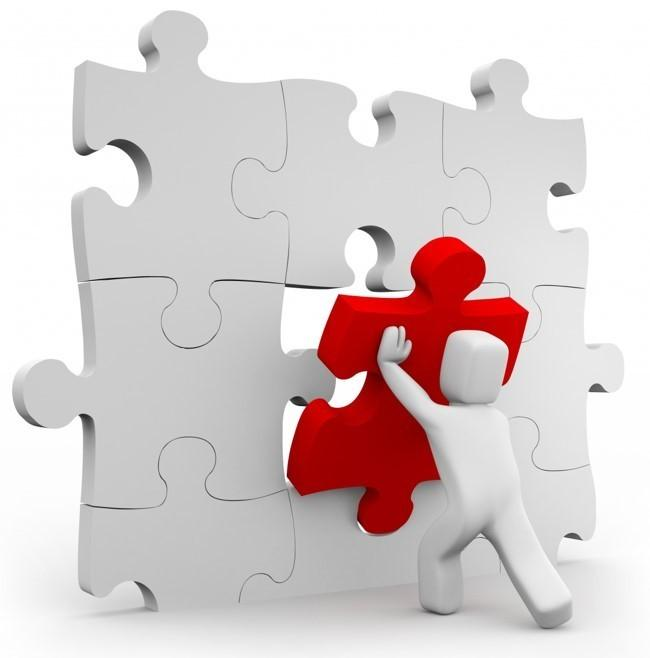 Generales:
Desarrollar un robot funcional que con la ayuda de una persona logre armar un cubo Rubik 3x3.
Específicos:
Construir un robot en base a piezas lego, que sea capaz de emplear ciertos algoritmos para armar un cubo Rubik.
Manipular el robot para que sea capaz de comunicarse vía remota con el computador.
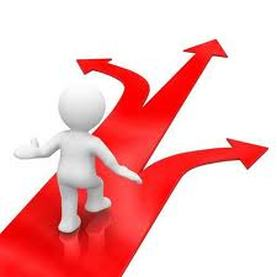 4
Motivación
5
Carta Gantt
6
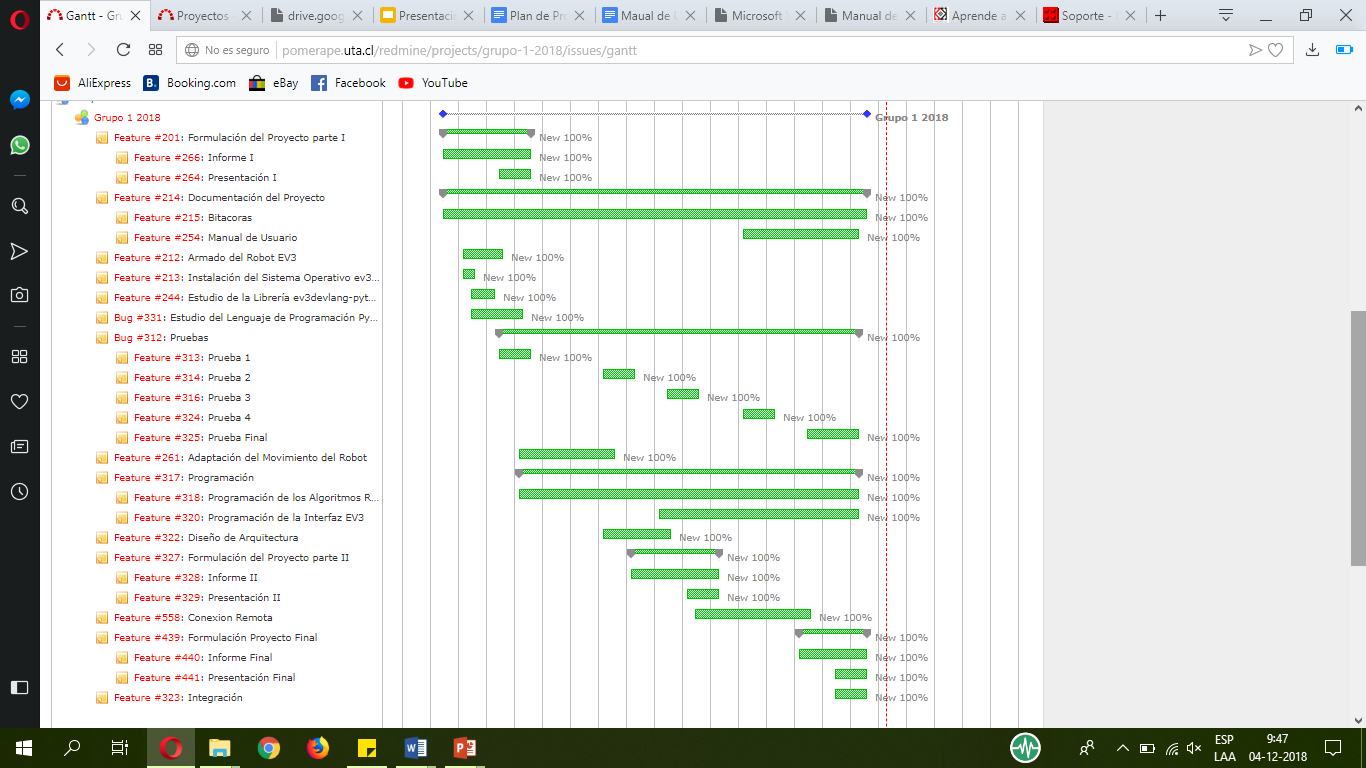 7
Interfaz de Usuario
8
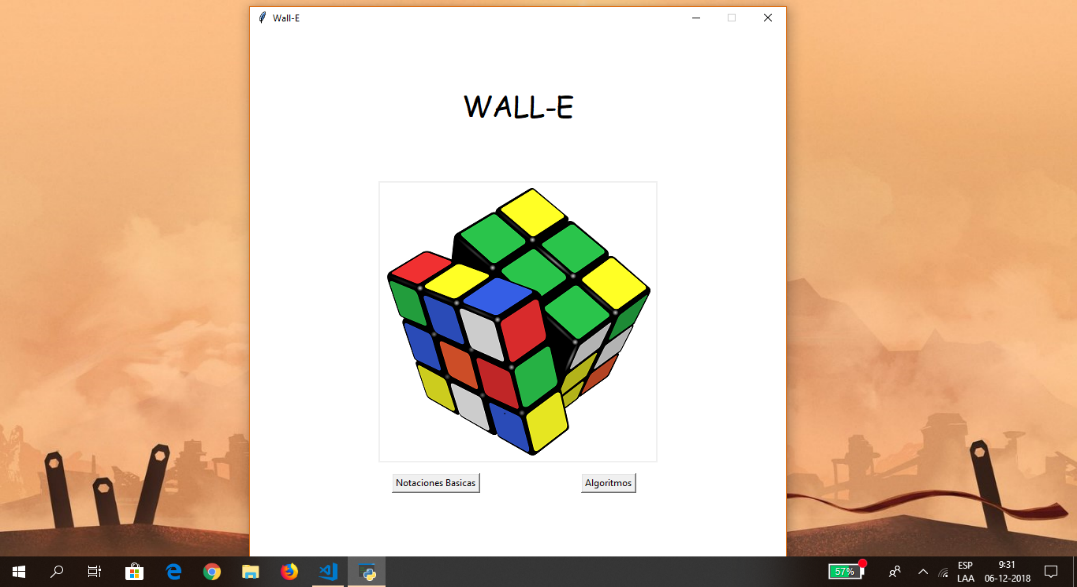 9
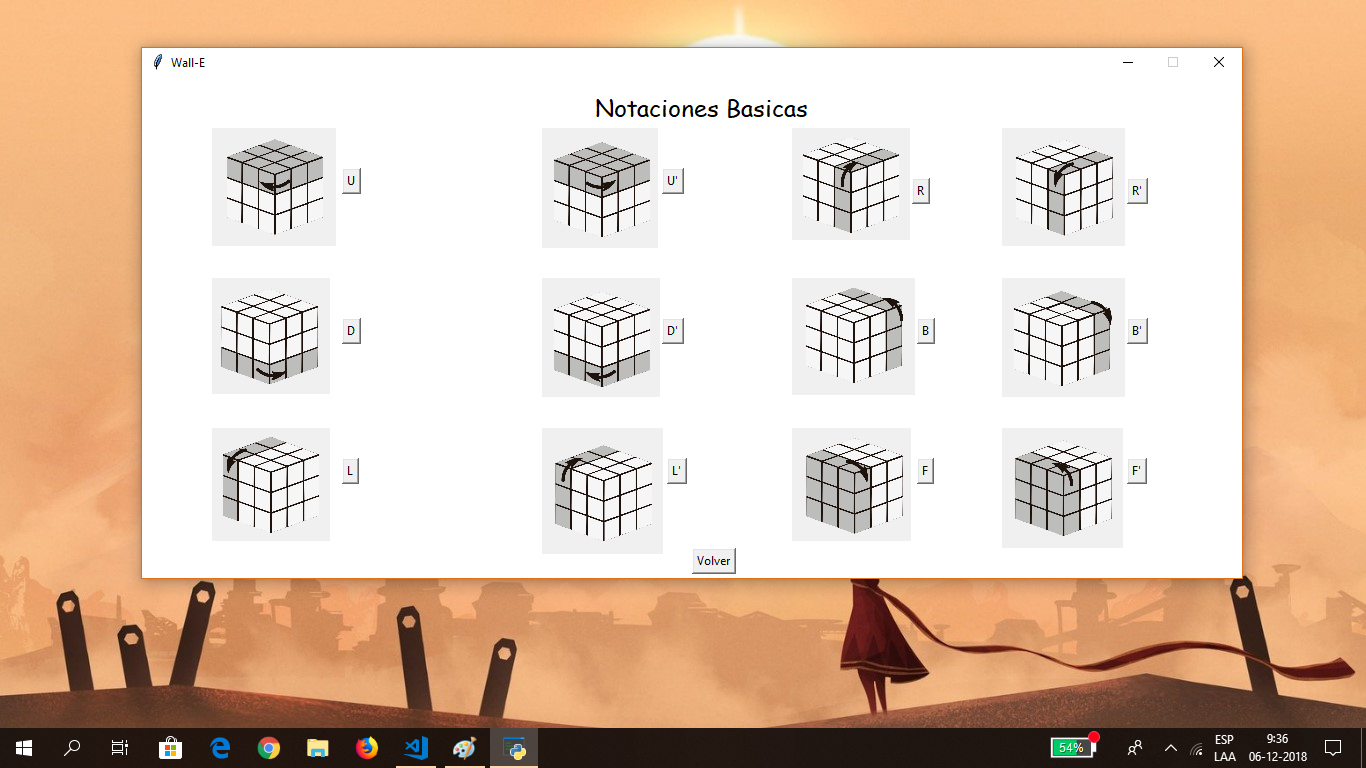 10
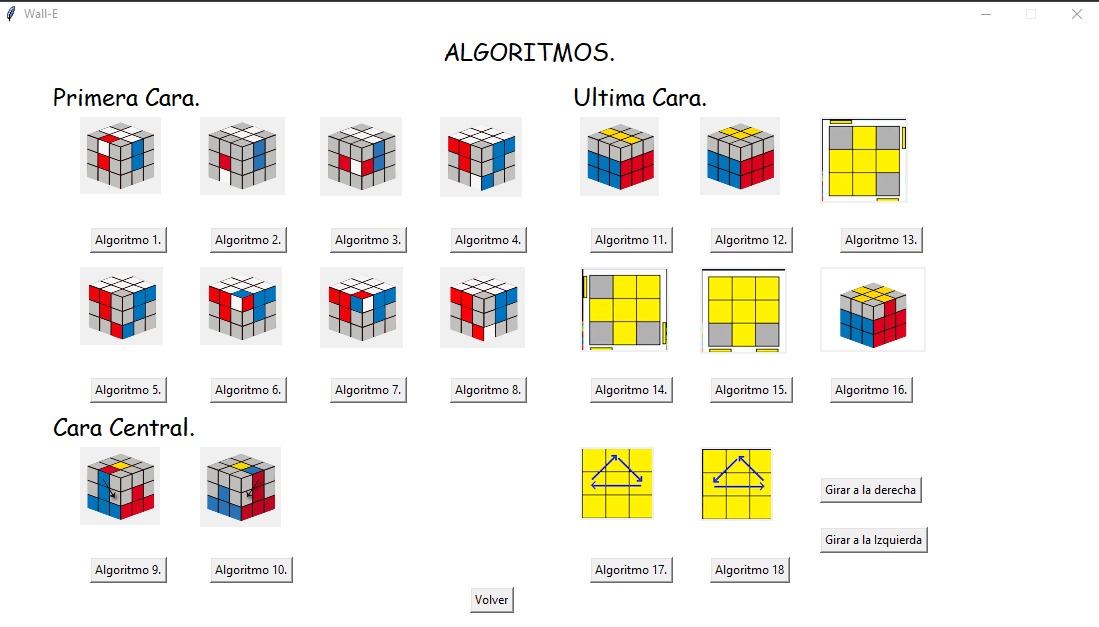 11
Pruebas
12
Conclusión
13